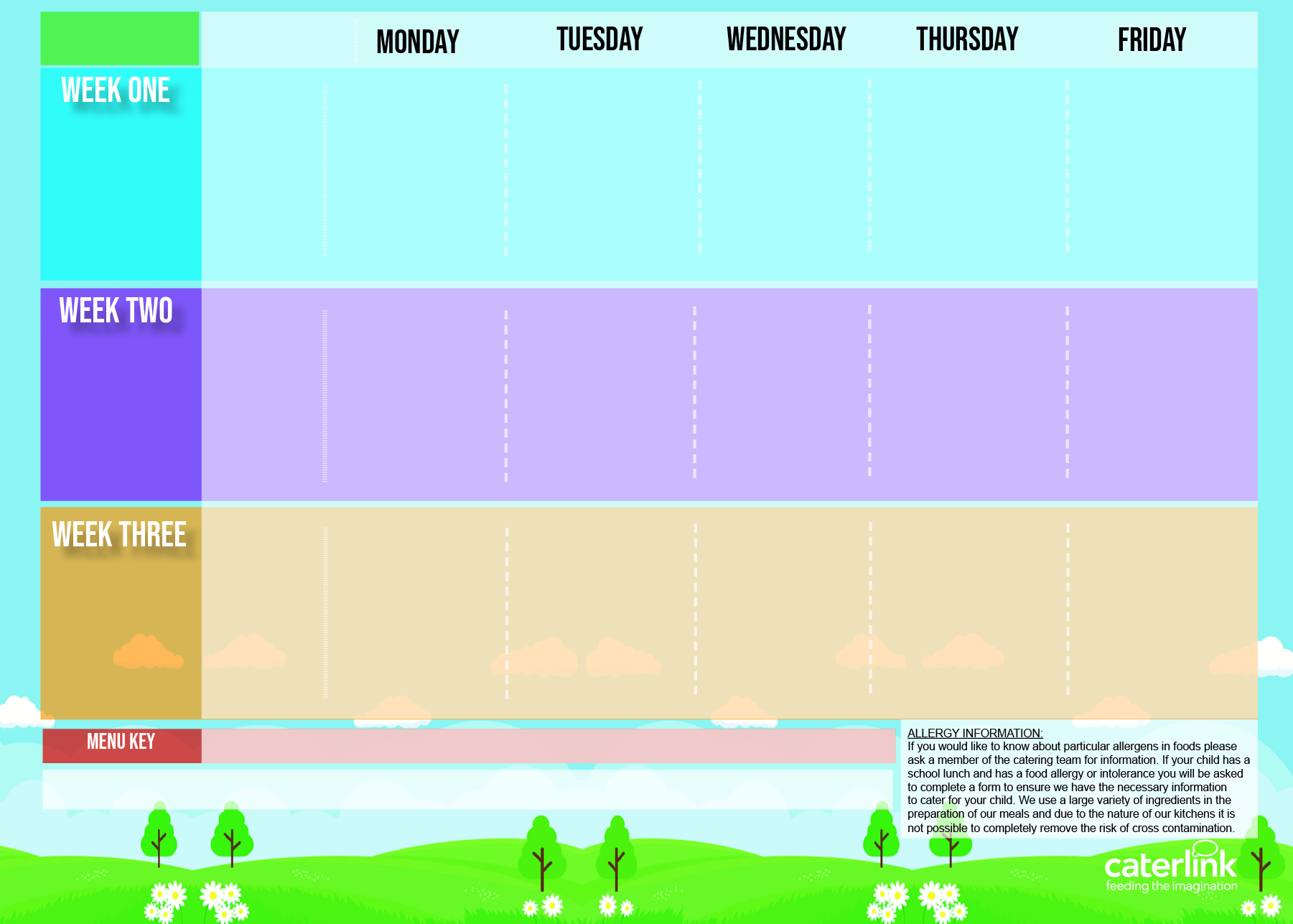 Sutton Spring/ Summer Menu 2023
*BBQ Chicken with Rice
MSC Fishfingers with Chips & Tomato Sauce
*Beef Lasagne with Garlic Bread
*Roast Pork, Roast 
Potatoes & Gravy
Option one
Cheese & Tomato Pizza with Wedges
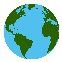 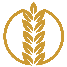 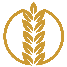 17 April
8 May
5 June
26 June
17 July
28 August
18 September
9 October
Crunchy Topped Vegetable Bake with New Potatoes
Mexican Bean Roll with Chips & Tomato Sauce
NEW Sweet Potato & Spinach Flan with Roast Potatoes
Wholemeal Vegetable Pasta Bake
BBQ Vegan Quorn with Rice
Option two
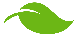 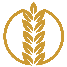 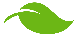 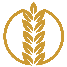 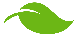 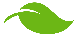 Sweetcorn
Roasted Tomatoes
Green Beans
Carrots
Mixed Vegetables 
Cabbage
Broccoli 
Peas
Peas 
Baked Beans
Vegetables
Oaty Cookie with Yoghurt
Iced Vanilla Sponge with Custard
Fruit Jelly with Peaches
Freshly Fruit Salad
NEW Syrup Snap Biscuit with Yoghurt
Dessert
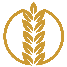 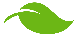 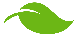 MSC Salmon Fishfingers with Chips & Tomato Sauce
*Pork Sausage Hot Dog with Potato Wedges
*Chicken Korma with Rice
*Roast Chicken, Roast Potatoes & Gravy
Option one
Macaroni Cheese
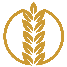 Vegan Meatball Pasta Bake
24 April 
15 May
12 June
3 July 
4 September
25 September
16 October
Vegetable Wellington with New Potatoes & Gravy
Potato and Courgette Layer Bake
NEW BEET Burger with Chips & Tomato Sauce
Vegan Sausage Hot Dog with Potato Wedges
Option two
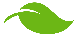 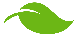 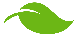 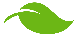 Cabbage 
Green Beans
Sweetcorn 
Baked Beans
Peas 
Carrots
Peas
Roasted Tomatoes
Broccoli 
Carrots
Vegetables
Chocolate Shortbread with Yoghurt
Peach Crumble with Custard
Fruit Jelly with Mandarins
NEW Cornflake Tart
Summer Lemon Cake
Dessert
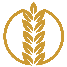 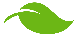 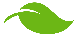 Yamas! 

NEW *Greek Chicken Pita with Seasoned Wedges
or
NEW Spinach & Cheese Whirl with Seasoned Wedges
NEW Chinese Vegetable Noodles
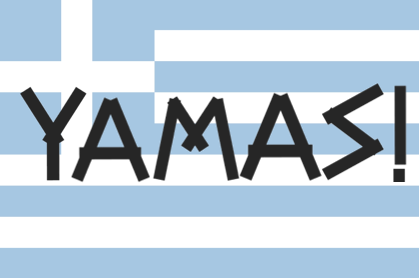 *Roast Chicken, Roast Potatoes & Gravy
MSC Fishfingers with Chips & Tomato Sauce
*Spaghetti Bolognaise
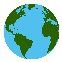 Option one
1 May
22 May
19 June
10 July
11 September
2 October
Vegan Spaghetti Bolognaise
Lentil & Sweet Potato Curry with Rice
Vegan Quorn with Stuffing, Roast Potatoes & Gravy
Cheese & Red Pepper Frittata with Chips & Tomato Sauce
Option two
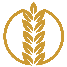 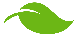 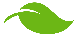 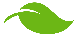 Carrots 
Green Beans
Peas 
Baked Beans
Broccoli
Sweetcorn
Roasted Peppers
Green Beans
Cauliflower
Carrots
Vegetables
Chocolate Sponge with Chocolate Sauce
Vanilla Shortbread with Yoghurt
Fresh Fruit Salad
Peaches with Ice Cream
Carrot & Courgette Cake
Dessert
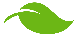 * Halal Alternative Available
Allergy Information
If your child has an allergy or intolerance please contact the School Office. You will be asked to complete the Caterlink special diets allergy form and provide NHS medical evidence of the allergies or intolerances before your child can receive a school meal. We use a large variety of ingredients in the preparation of our meals and due to the nature of our kitchens it is not possible to completely remove the risk of cross contamination.
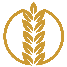 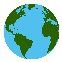 Added Plant Power
Wholemeal
Vegan
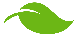 Available  Daily:
- Jacket Potatoes with a choice of fillings (where advertised), freshly baked bread, organic yogurt, a selection of fruit and salads.